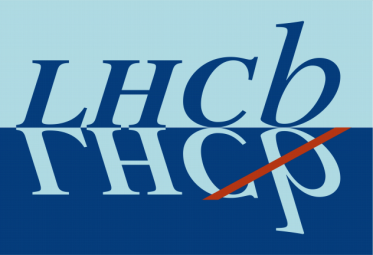 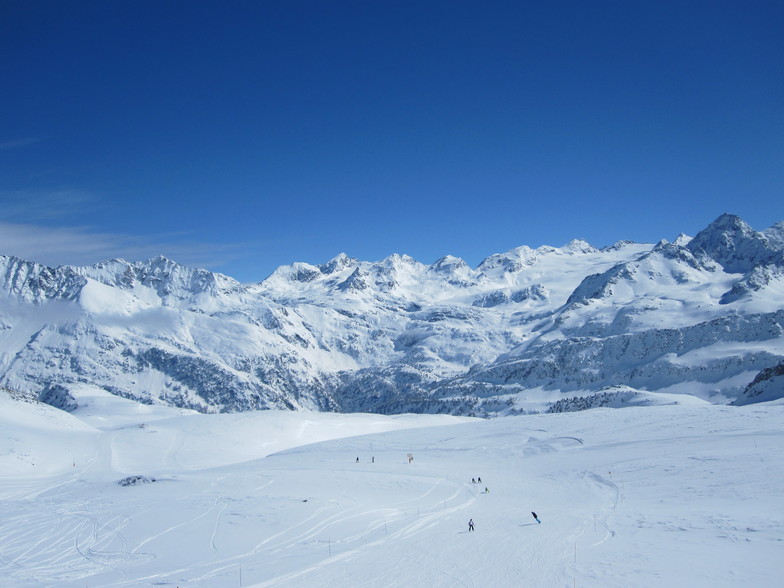 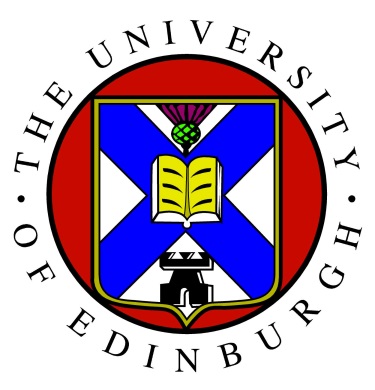 Constraining the CKM Angle γ at LHCb
Laurence Carson, University of Edinburgh
on behalf of the LHCb Collaboration
Rencontres de Moriond EW 2014
γ in Tree-Level B Decays
γ is the least well-constrained angle of the CKM triangle. 
Fits in summer 2012 (before the inclusion of LHCb data) gave:
          γ = 66±12° (CKMFitter),  γ = 76±10° (UTFit)
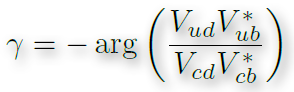 Measurements of γ from B decays mediated only by tree-level transitions provide an “standard candle” for the Standard Model. 
This can be compared with γ values from B decays involving loop-level transitions
For example B0(s)hh’ decays
Significant difference between these would indicate New Physics contribution to the loop process.
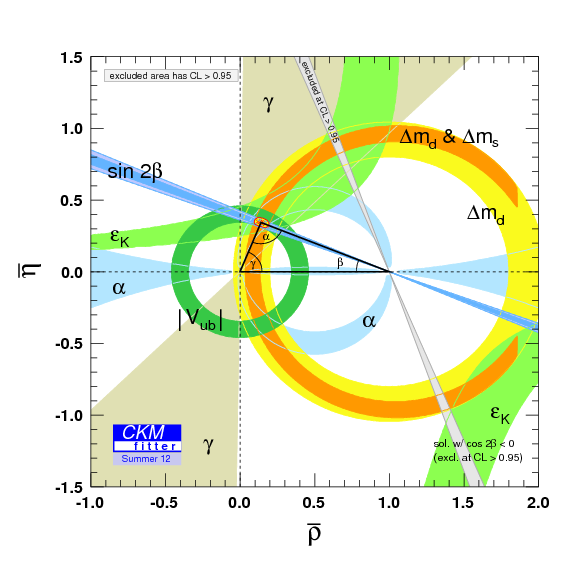 2
Menu of Results
LHCb gamma combination from time-independent methods, using B+D0K+ and B+D0p+ (Phys. Lett. B 726 (2013) 151), and updated preliminary combination using B+D0K+ only (LHCb-CONF-2013-006)
Time-independent  γ measurement with 3/fb,  using B+D0K+ and B+D0p+ with D0KSKp  (LHCb-PAPER-2013-068, submitted to Phys. Lett. B)
First observation of BsD0φ (Phys. Lett. B 727 (2013) 403)
Studies of beauty baryon decays to D0ph and Λch (Phys. Rev. D 89 (2014) 032001)
Studies of beauty baryon decays to pairs of charm hadrons (LHCb-PAPER-2014-002, submitted to Phys. Rev. Lett.)
NEW!
NEW!
3
The LHCb Experiment
Forward arm spectrometer, optimised for study of B and D decays.
Collected 1/fb of data at ECM = 7 TeV in 2011 and 2/fb at 8 TeV in 2012
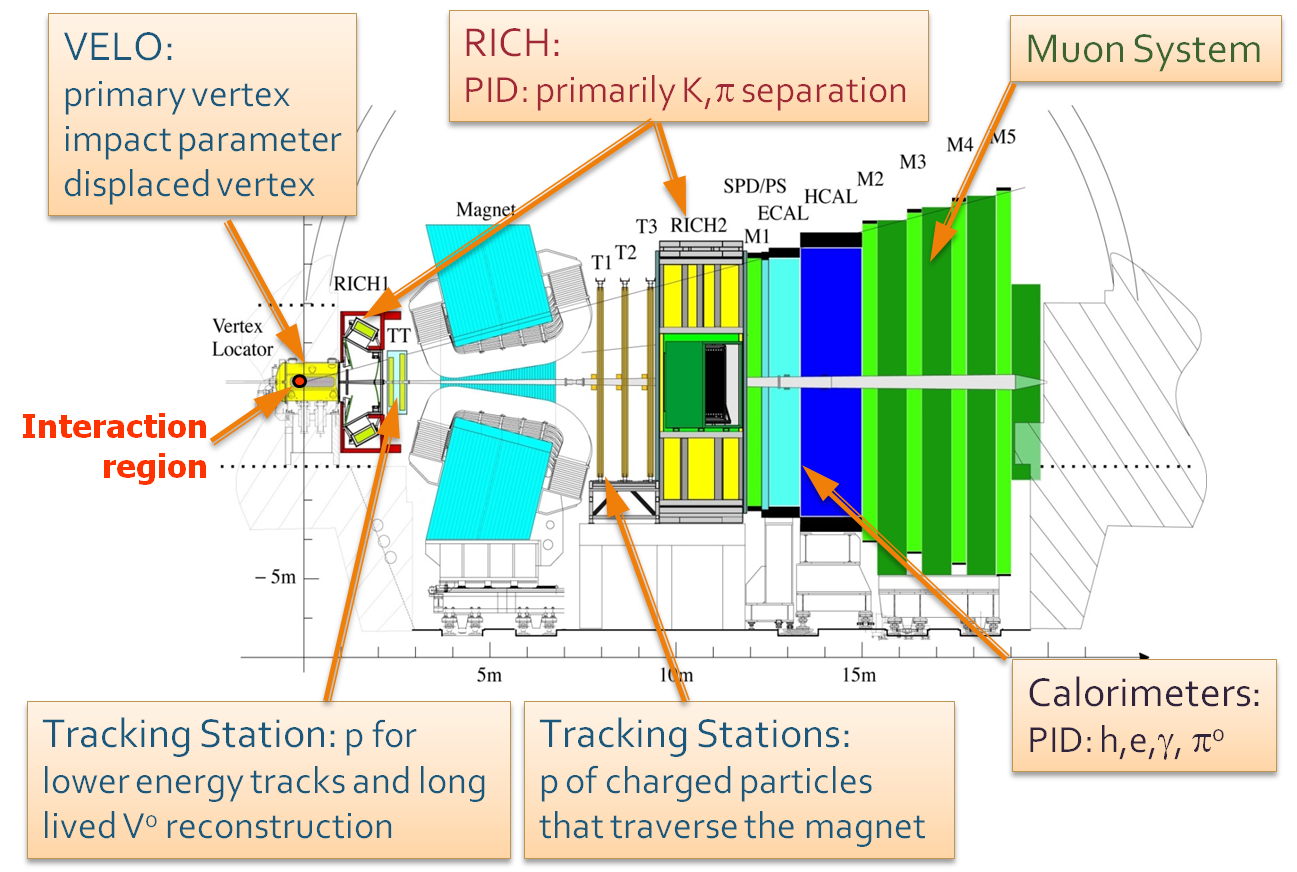 Key capabilities:
High trigger efficiency, including on purely hadronic final states.
Excellent Impact Parameter (IP) and Mass Resolution
Hadronic PID over wide momentum range
4
Time-Integrated Methods
Sensitivity to γ from interference between bc and bu transitions at tree level, when D final state is accessible to both D0 and D0
Aside from γ, have hadronic unknowns  rB(D), δB(D), where ratio of suppressed to favoured  B(D) decay amplitudes is rB ei(δB- γ) (rD eiδD)
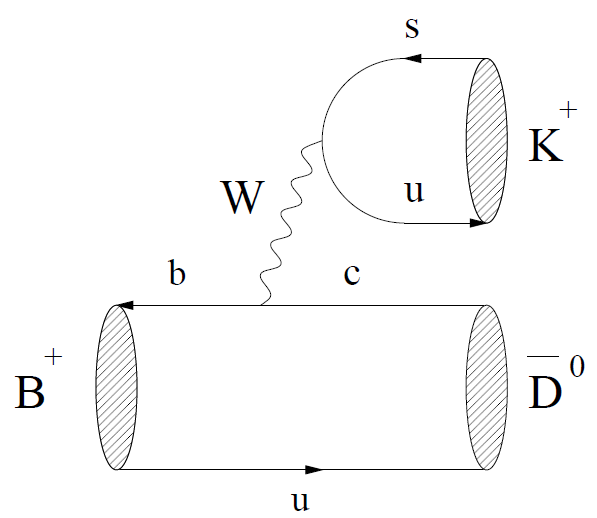 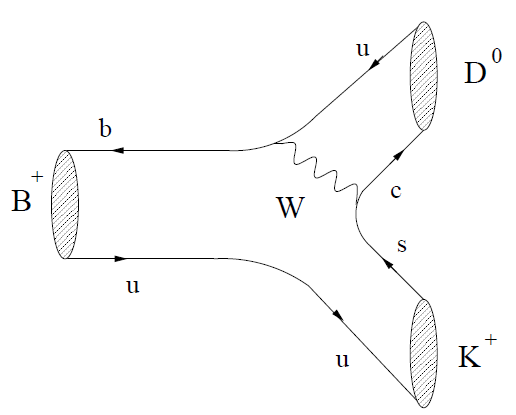 Method to extract these hadronic unknowns (and γ) depends on the D final state
Three main methods:  
GLW: D CP-eigenstate, e.g. pp, KK (Phys. Lett. B 253 (1991) 483, Phys. Lett. B 265 (1991) 172)
ADS: D quasi-flavour-specific state, e.g. Kp, Kppp (Phys. Rev. Lett. 78 (1997) 257, Phys. Rev. D 63 (2001) 036005)
GGSZ: D self-conjugate 3-body final state, e.g. KSpp, KSKK (Phys. Rev. D 68 (2003) 054018, Phys. Rev. D 70 (2004) 072003)
5
Gamma Combination
The published LHCb combination uses analyses of BDh with:
DKp, KK or pp using 1/fb (Phys. Lett. B 712 (2012) 203),
D Kppp  using 1/fb (Phys. Lett. B 723 (2012)) 44),
DKSKK or KSpp  using 1/fb (Phys. Lett. B 718 (2012) 43),
Plus CLEO data on DKppp  strong phase (Phys. Rev. D 80 (2009) 031105)
The experimental likelihoods are combined as                                      ,                                                           where A are the experimental observables (RCP, x+, etc) and α are the physics parameters (γ, rB, etc).
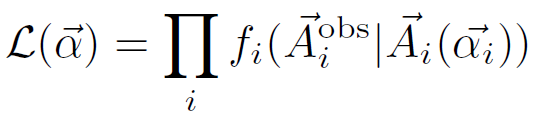 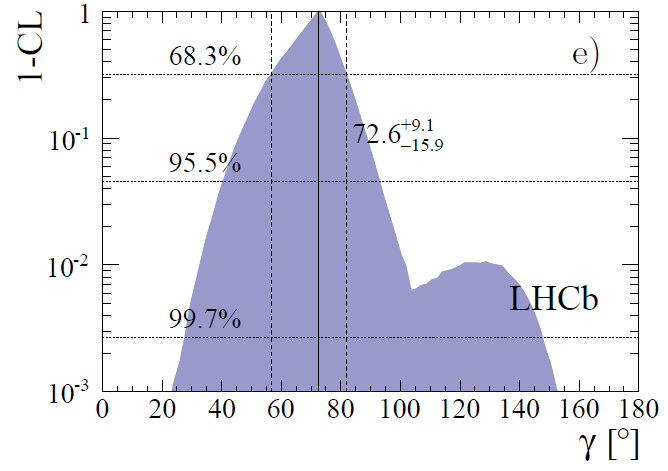 Confidence intervals are rescaled, to account for undercoverage and neglected correlations between systematics.
The effects of D0-D0 mixing, and of possible CPV in the D decays, are taken into account.
68% CL confidence interval using DK and Dp is:
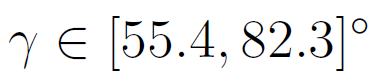 6
Gamma Combination
There is also a more recent, preliminary LHCb combination.
 This uses analyses of BDK from the same analyses as the published combination, adding the information from an updated analysis with DKSKK or KSpp using the 3/fb dataset (LHCb-CONF-2013-004).
Preliminary result is  γ = 67±12°
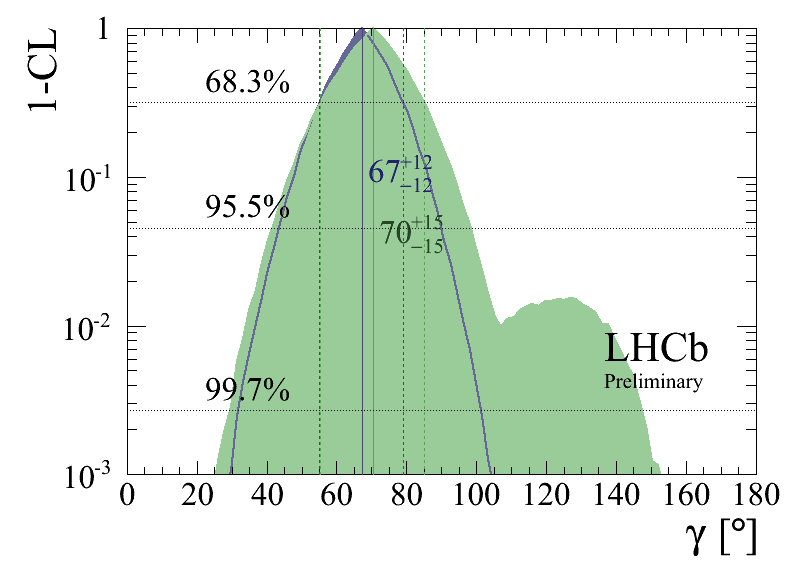 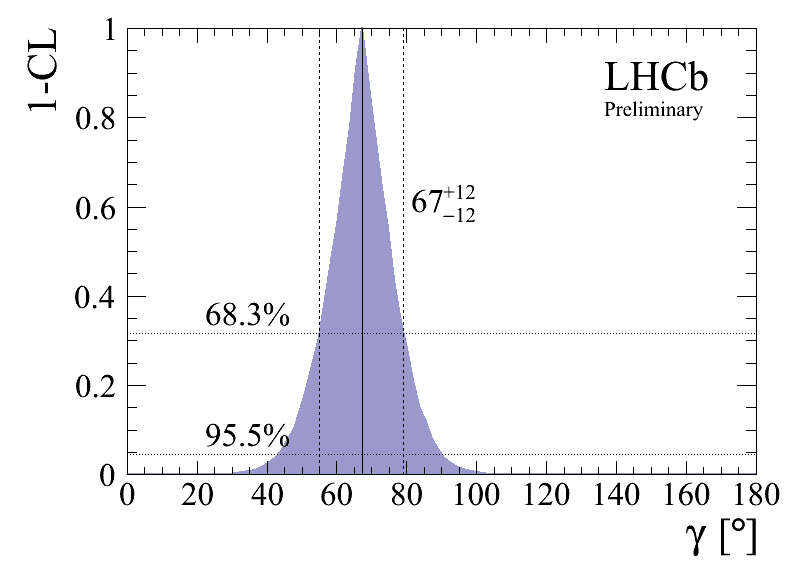 Comparison of 1/fb-only and updated  confidence intervals for DK
These results lead to updated CKM fits:
+8.0
γ = 68.0       °   (CKMFitter, FPCP 2013), 
γ = 70.1±7.1°    (UTFit, EPS 2013).
-8.5
7
Observables for B+D0(KSKp)h+
NEW!
This is the first ADS-like analysis to use Singly-Cabibbo-Suppressed (SCS) modes. Label final states as OS or SS comparing K± with B±
Analysing three-body D final state requires knowledge of how the average interference amplitude (κKSKp) and strong phase difference (δKSKp) vary across the D Dalitz plot 
This is taken from a CLEO-c measurement, Phys. Rev. D 85 (2012) 092016
Decay rates for B+D0K+ are:
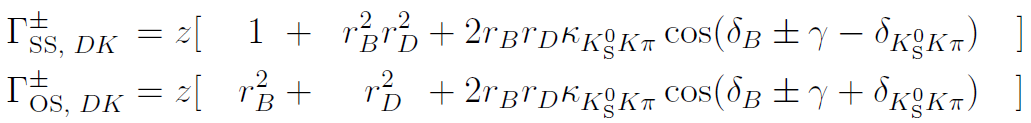 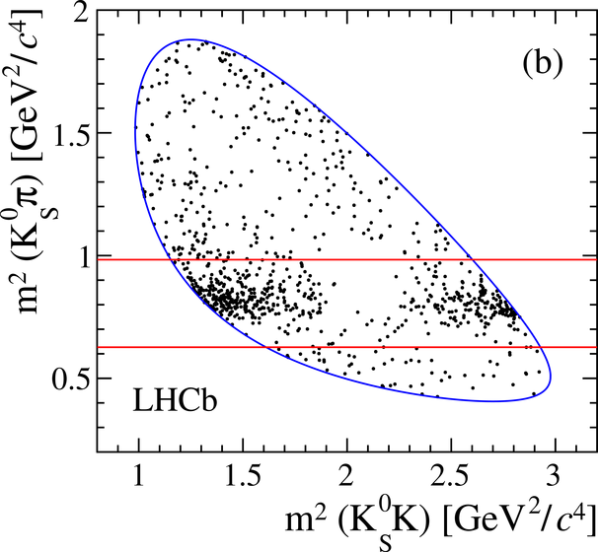 Measure yield ratios (e.g. RDK/Dp, SS) and charge asymmetries (e.g. ASS,DK) between the OS and SS samples, and between DK and Dp final states.
Analysis is done across whole Dalitz plane, and               in a restricted region around the K*± resonance,      where the coherence factor κKSKp  is higher (≈1.0 vs ≈0.7).
8
Results for B+D0(KSKp)h+
NEW!
Measure 8 yields, with B+D0K+ and B+D0p+ separated by OS/SS and charge of B±
Charge-summed yields for OS and SS D0K+ are 71 and 145 respectively.
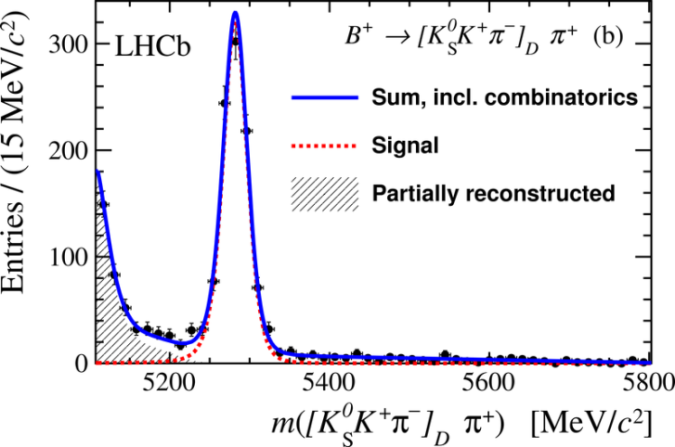 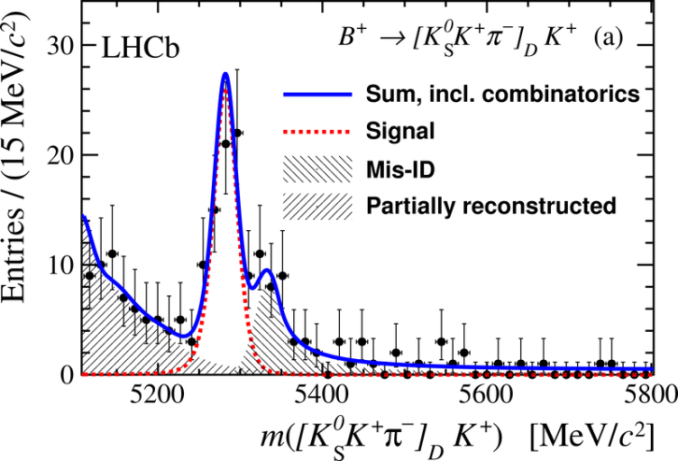 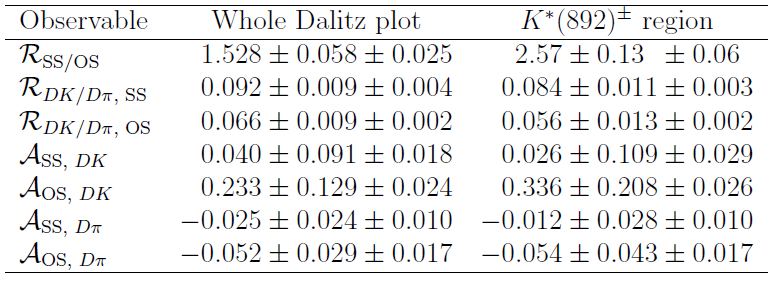 Sensitivity to γ appears to be improved by taking K*± region, due to higher coherence factor.
Good prospects for future analysis of K*± region with more statistics.
rB
rB
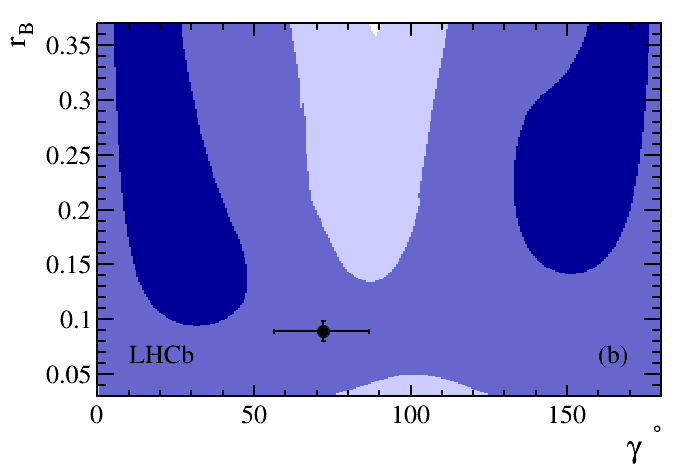 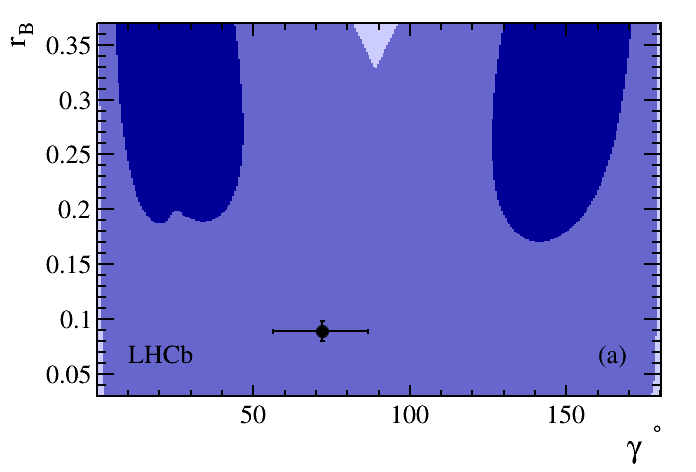 1σ
1σ
2σ
2σ
9
γ
γ
Whole Dalitz plot
K*± region
Observation of BsD0φ
Time-dependent analysis of the BsD0φ decay can measure γ and φs (Phys. Lett. B 253 (1991) 483).
Using the now-known sign of ΔΓs , this determination can be made unambiguous (Phys. Rev. D 85 (2012) 114015).
A time-independent analysis can also measure γ, provided enough D0 final states are included (Phys. Rev. D 69 (2004) 113003, Phys. Lett. B 649 (2007) 61). This has advantages for LHCb, as it means flavour-tagging is not required.
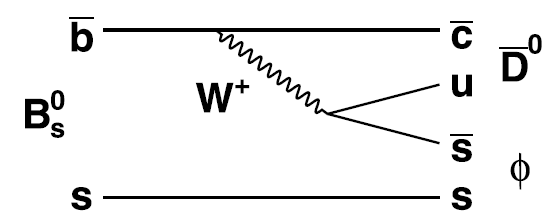 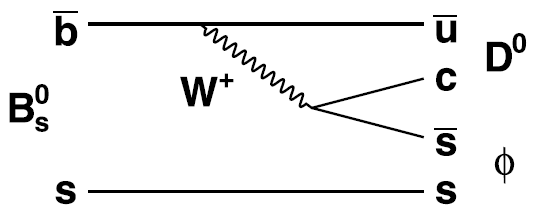 First step is to make the first observation of the decay, using the Cabibbo-favoured D0K+p- decay mode.
10
Observation of BsD0φ
LHCb searched for BsD0φ with a blind analysis of 1/fb of data.
First observation of BsD0φ is made, with significance of 6.5σ.
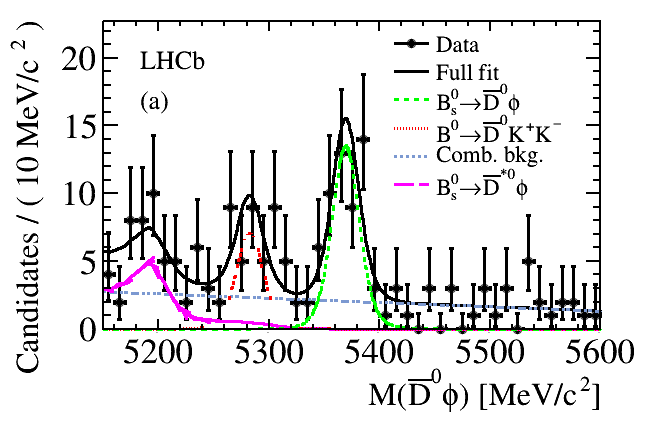 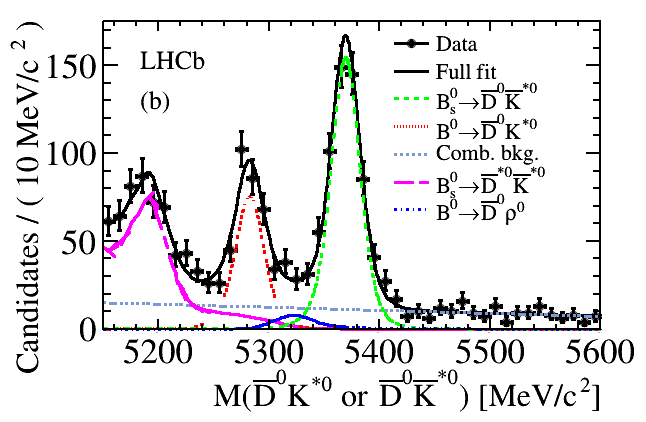 NBsD0φ = 43 ± 8
Branching fraction (B) is measured relative to the BdD0K*0 decay. Also improve the measurement of B(BsD0K*0) relative to BdD0K*0:
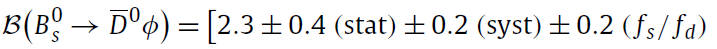 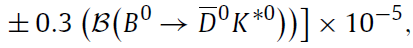 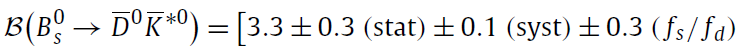 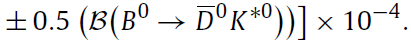 With more data, can add more D0 final states, such as KK, pp, KSpp, …
11
Baryon Decays to D0ph, Λch
Beauty baryon sector remains largely unexplored.
Decays such as ΛbD0Λ and ΛbD0pK- can be used to measure γ (Z. Phys. C 56 (1992) 129,  Mod. Phys. Lett. A 14 (1999), Phys. Rev. D 65 (2002) 073029)
LHCb has studied beauty baryon decays to D0ph- and Λch- final states, using 1/fb of data.
The Caibibbo-favoured final states D0K-p+ and ΛcpK-p+ are used.
Common pK-p+h final state reduces systematic uncertainties.
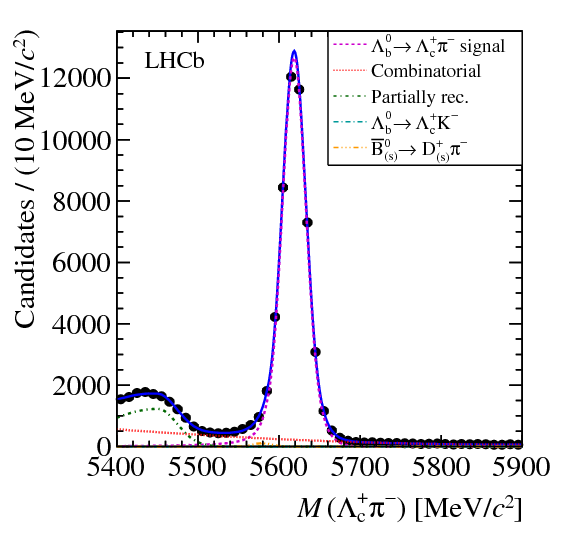 Firstly, use a loose, cut-based selection to measure:
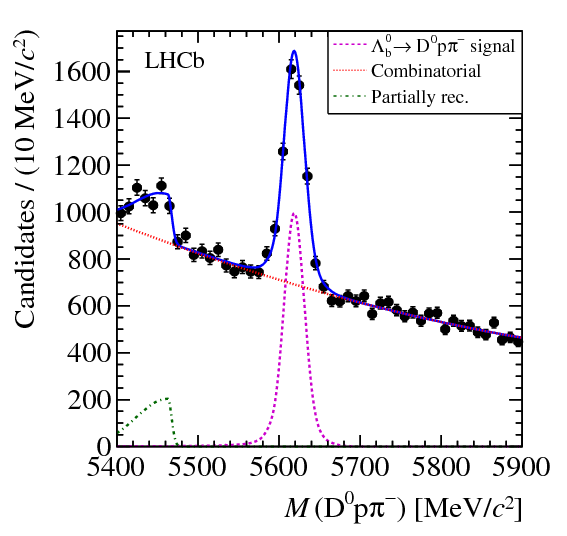 D0pp -
Λcp -
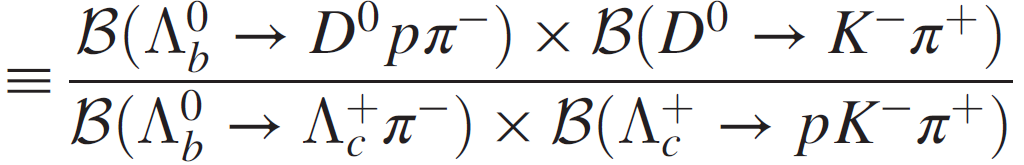 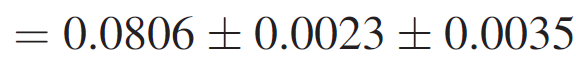 (                 )
factoring out poorly-known B(ΛcpK-p+ )
12
Baryon Decays to D0ph, Λch
Tighter selection (with BDT) used to make the first observations of ΛbD0pK- (9.0σ) and ΞbD0pK- (5.9σ), and measure:
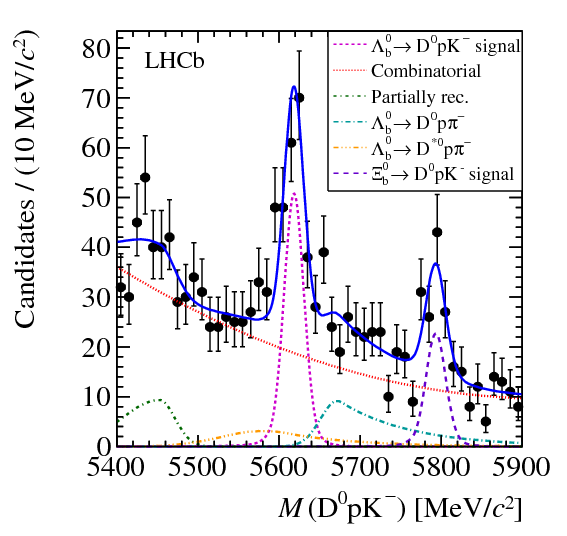 D0pK-
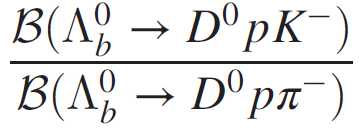 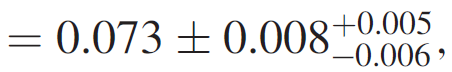 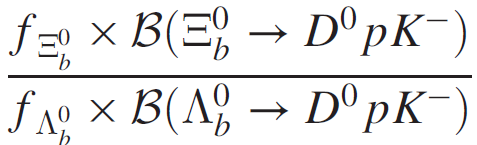 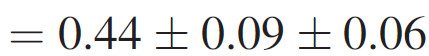 The D0pK- spectrum can also be used to measure the mass difference:
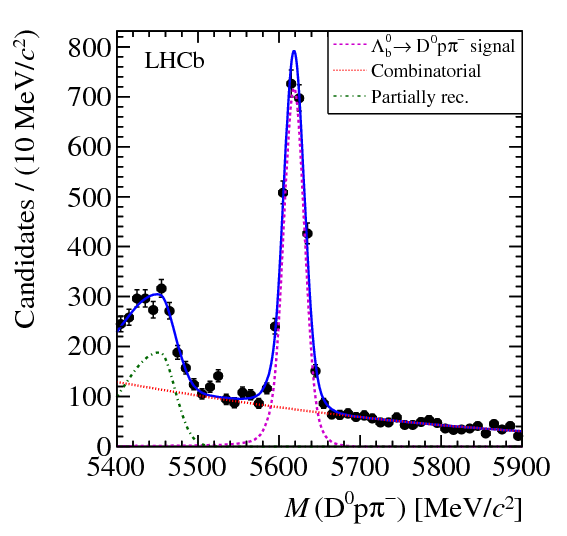 D0pp -
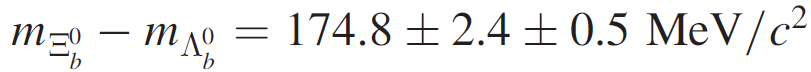 (Systematic is dominated by background modelling in mass fit)
Combining with the LHCb measurement of mΛb using Λb J/ψΛ (PRL 110 (2013) 182001) gives:
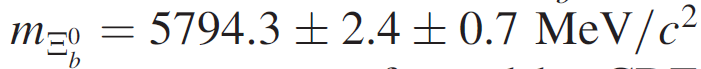 Most precise to date!
13
Baryon Decays to Two Charm Hadrons
Another showcase for LHCb’s capabilities with beauty baryons is the analysis of their decays to pairs of charm hadrons, using 3/fb.
NEW!
Events are selected using a BDT trained on signal decays to the relevant single charm hadron:  BdD-p +, BsDs-p + or ΛbΛcp -.
Clear first observations are made of the decays ΛbΛcDs- (CF) and ΛbΛcD- (SCS), with:
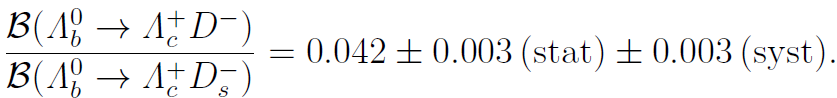 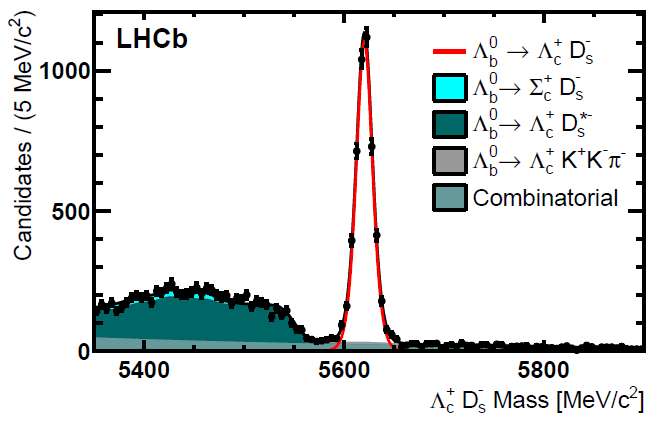 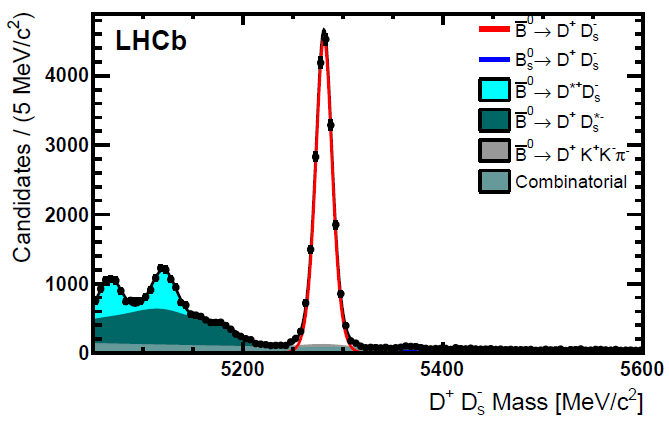 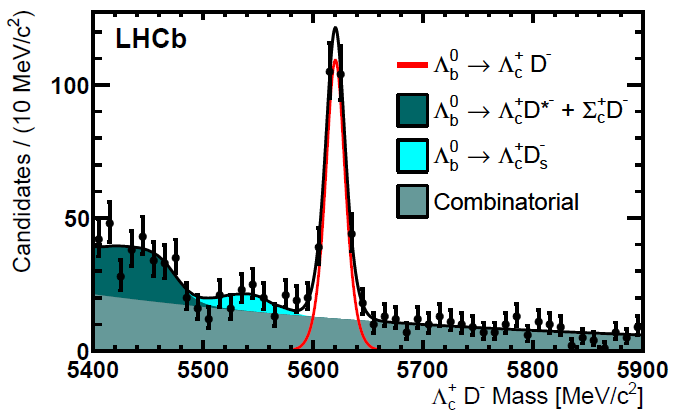 ΛcDs-
ΛcD-
D+Ds-
The Λb branching fractions can be normalised to BdD+Ds-, but the fragmentation fraction ratio fΛb /fd is known to depend on the pT of the b-hadron (LHCb, Phys. Rev. D 85 (2012) 032008)…
14
Baryon Decays to Two Charm Hadrons
Adopting the pT-dependence of fΛb /fd measured by LHCb using BdD-p + and ΛbΛcp - (LHCb-PAPER-2012-004, in preparation), the double ratio is measured:
NEW!
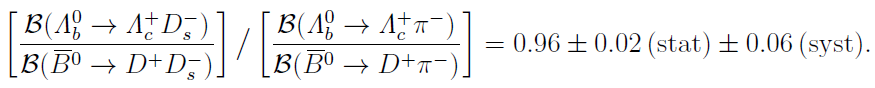 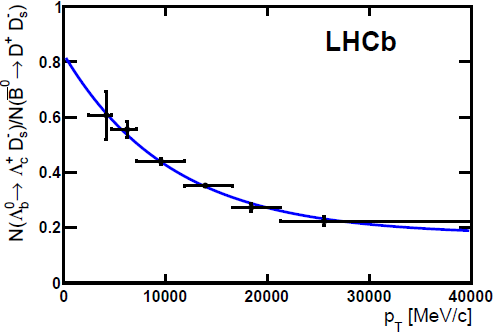 In addition, the modes B{d,s} Λc+Λc- are searched for, and no significant signal is found. The following 95% C.L. limits are set:
pT-dependence of Λb / Bd yield ratio
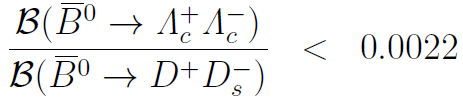 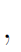 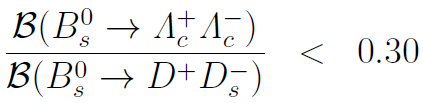 Finally, the very similar Q-values of the BdD+Ds- and ΛbΛcDs- decays allows a precise measurement of the mass difference:
Dominant syst is due to τ(D+) >>> τ(Λc)
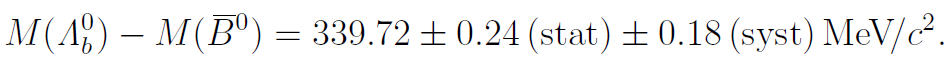 Using the World Average Bd mass gives the most precise result to date for the absolute Λb  mass:
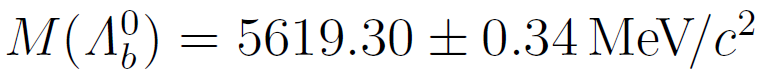 15
Summary & Prospects
Preliminary LHCb γ combination with B+D0K+ decays, using various methods (ADS, GLW, GGSZ) gives γ = 67±12°, more precise than the B-factory measurements.
At the moment, no one method dominates the sensitivity.
Always looking to add new B decays, and new D final states
First constraints on γ with B+D0(KSKp)h+ just submitted to PLB
Promising new mode BsD0φ now observed
Wealth of measurements now being done with b-baryons, may throw up some interesting surprises.
Stay tuned for more results in the future!
Many measurements are awaiting the inclusion of the 2.0/fb collected at 8 TeV in 2012
16
Backup
Gamma Combination
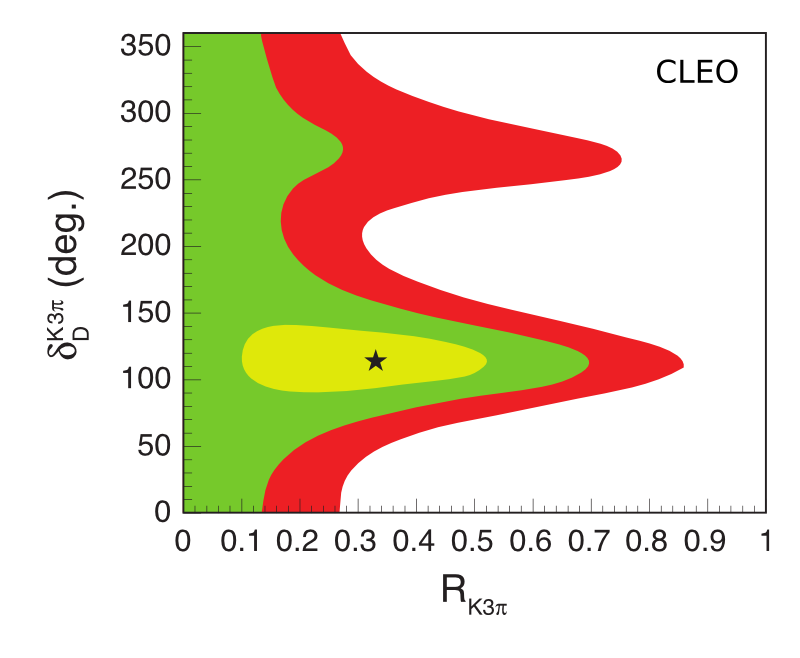 CLEO-c result on D Kppp :
Other parameters measured:
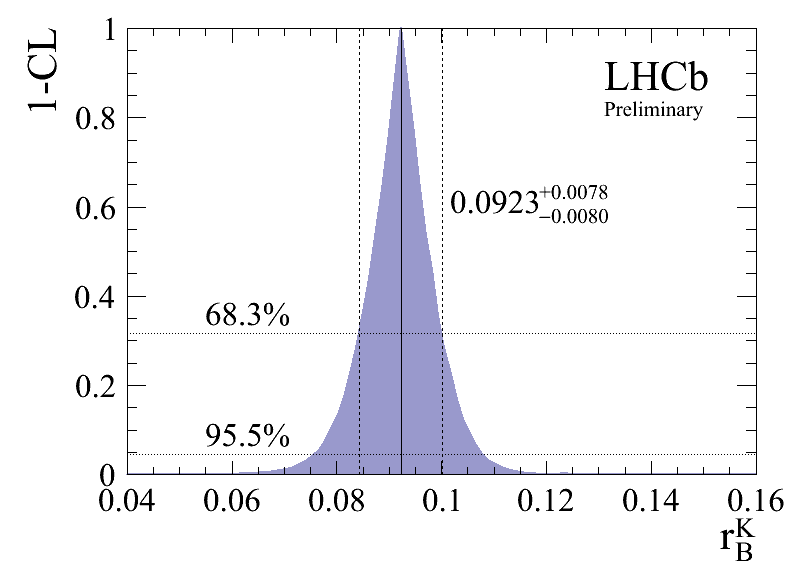 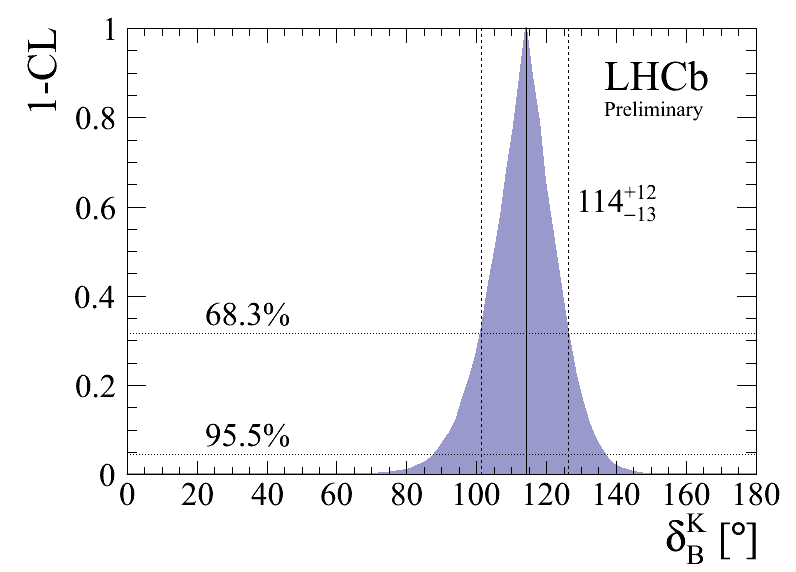 18
Helicity Structure for BsD0φ
Distribution of the helicity angle for selected signal events shows that the Bs mass region is dominated by a vector resonance, as expected for a final state. In contrast in the Bd mass region is not.
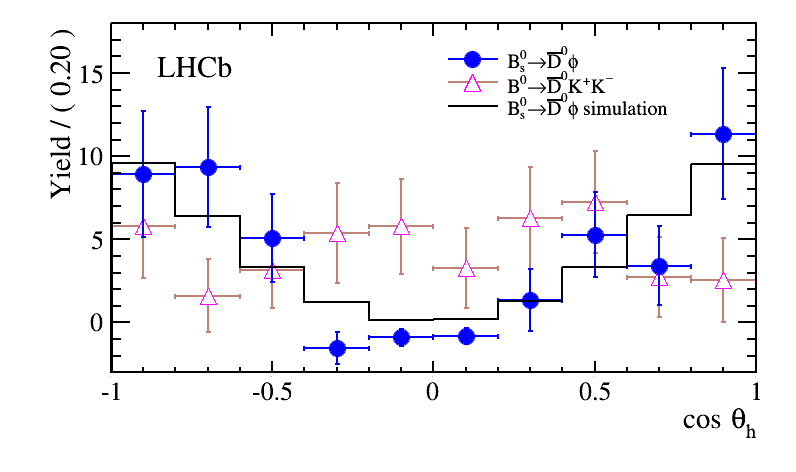 The Bd distribution supports what was seen in the LHCb paper on the discovery of the BdD0K+K- decay, Phys. Rev. Lett. 109 (2012) 131801.
The Bs distribution is reinforced by the m(KK) distribution in the Bs region:
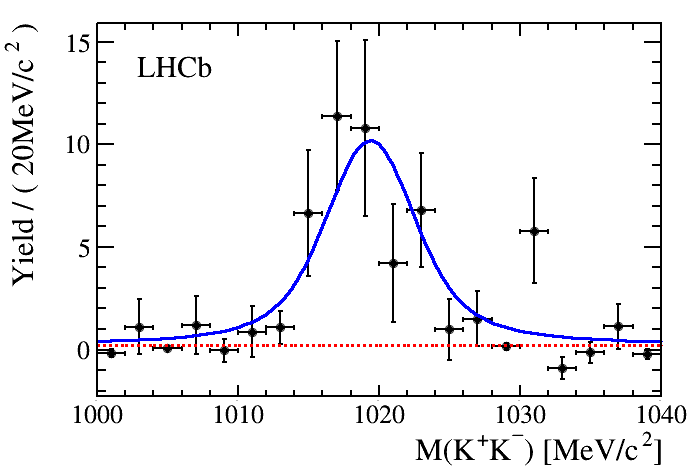 19
Baryon Decays to D0ph, Λch
The tighter selection is also applied to the Λch- spectra, to clearly observe ΛbΛcK- , and find evidence for ΞbΛcK- (3.3σ):
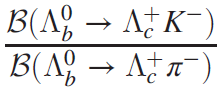 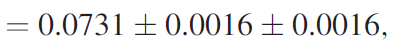 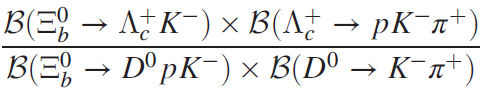 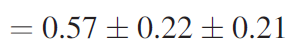 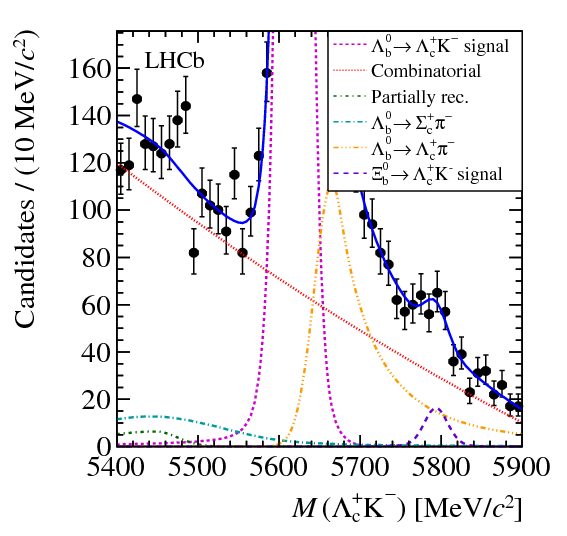 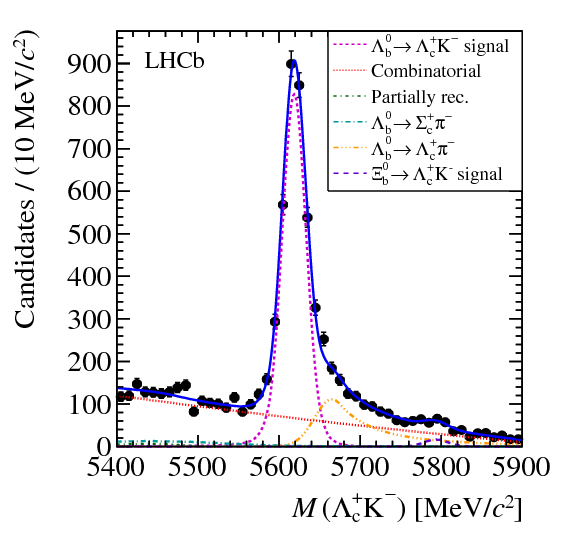 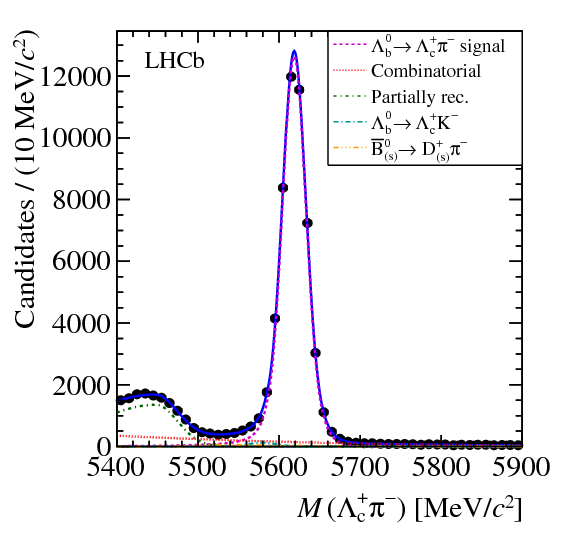 ΛcK -
zoom  ΛcK -
Λcp -
20
ΛbD0ph- Dalitz Plots
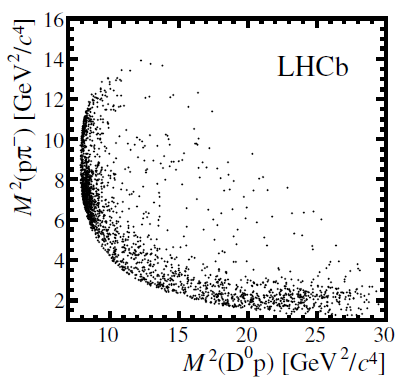 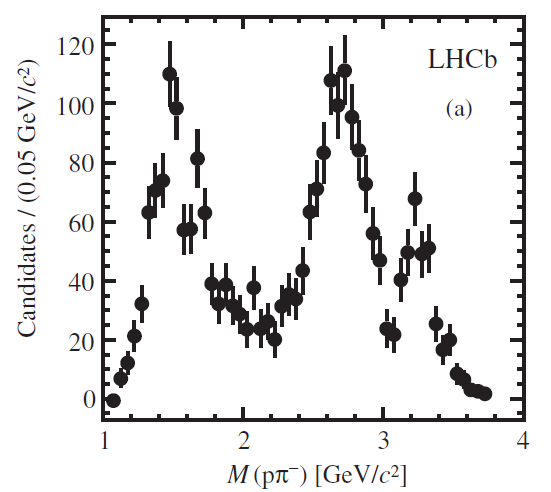 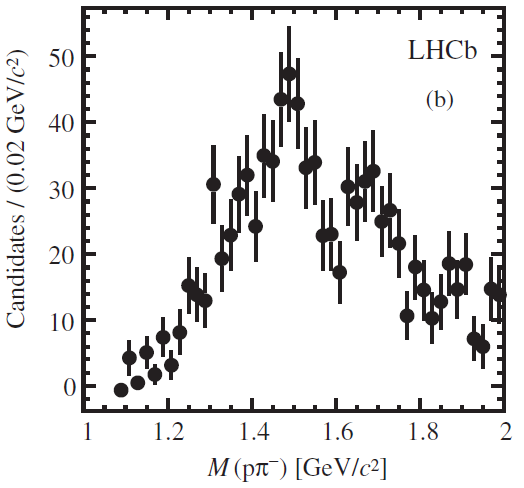 zoom to low-mass
D0pp -
m(pp -)
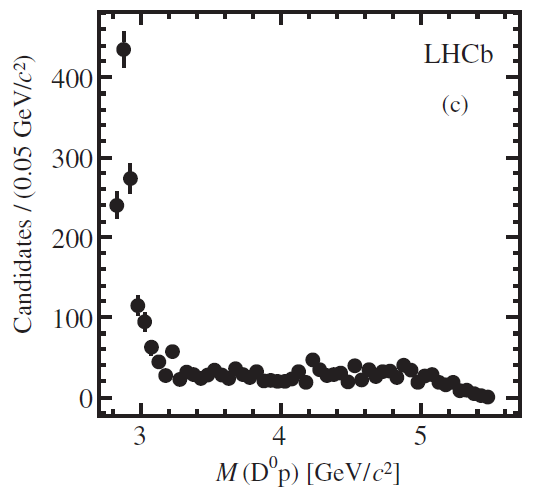 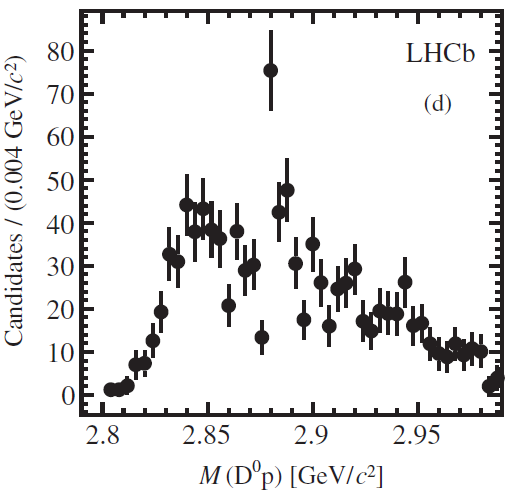 zoom to low-mass
m(D0p)
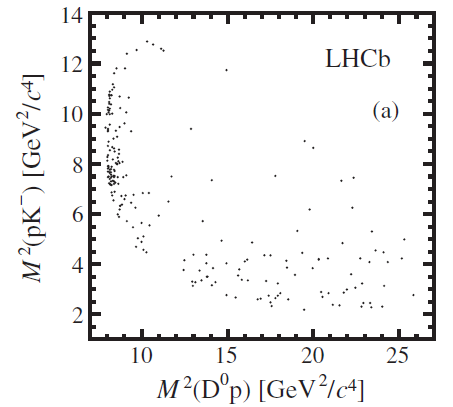 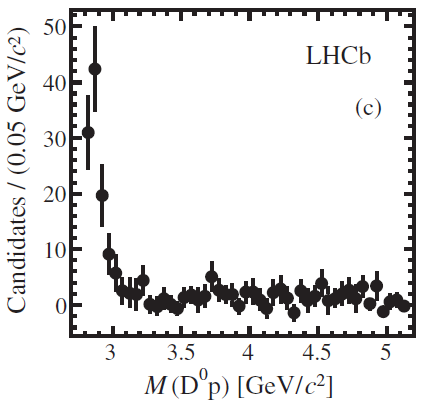 D0pK -
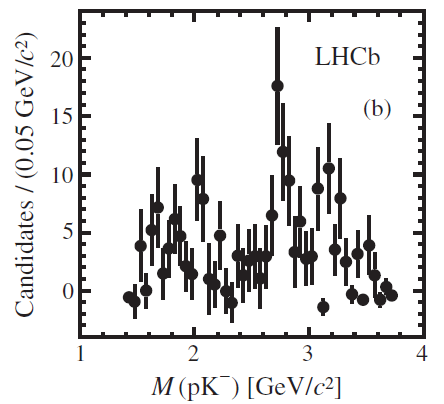 m(pK -)
m(D0p)
21
B(BsD+Ds- ) Measurement
The “two charm hadrons” analysis also makes the most precise measurement of  B(BsD+Ds- ):
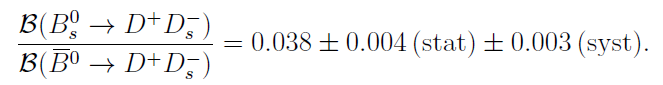 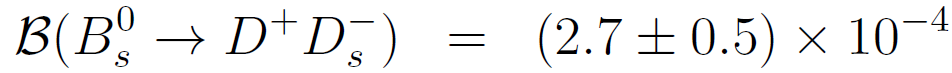 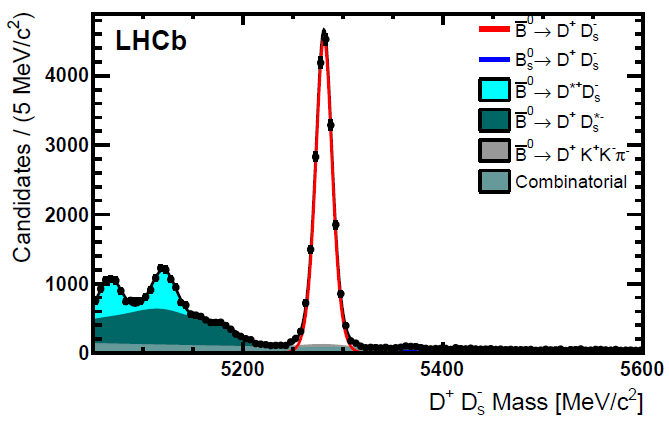 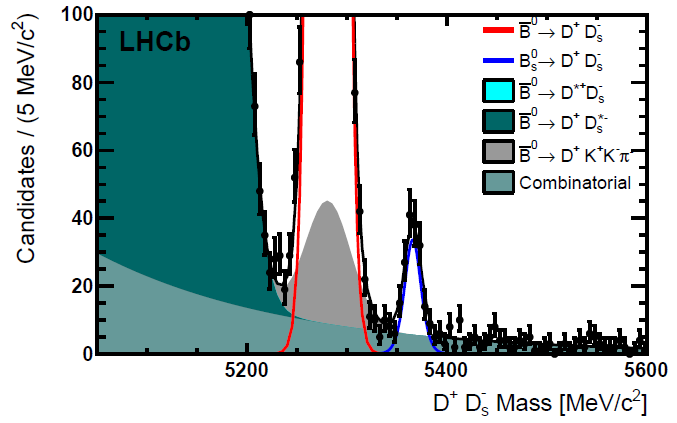 zoom y-axis
22